ASOSERGONS
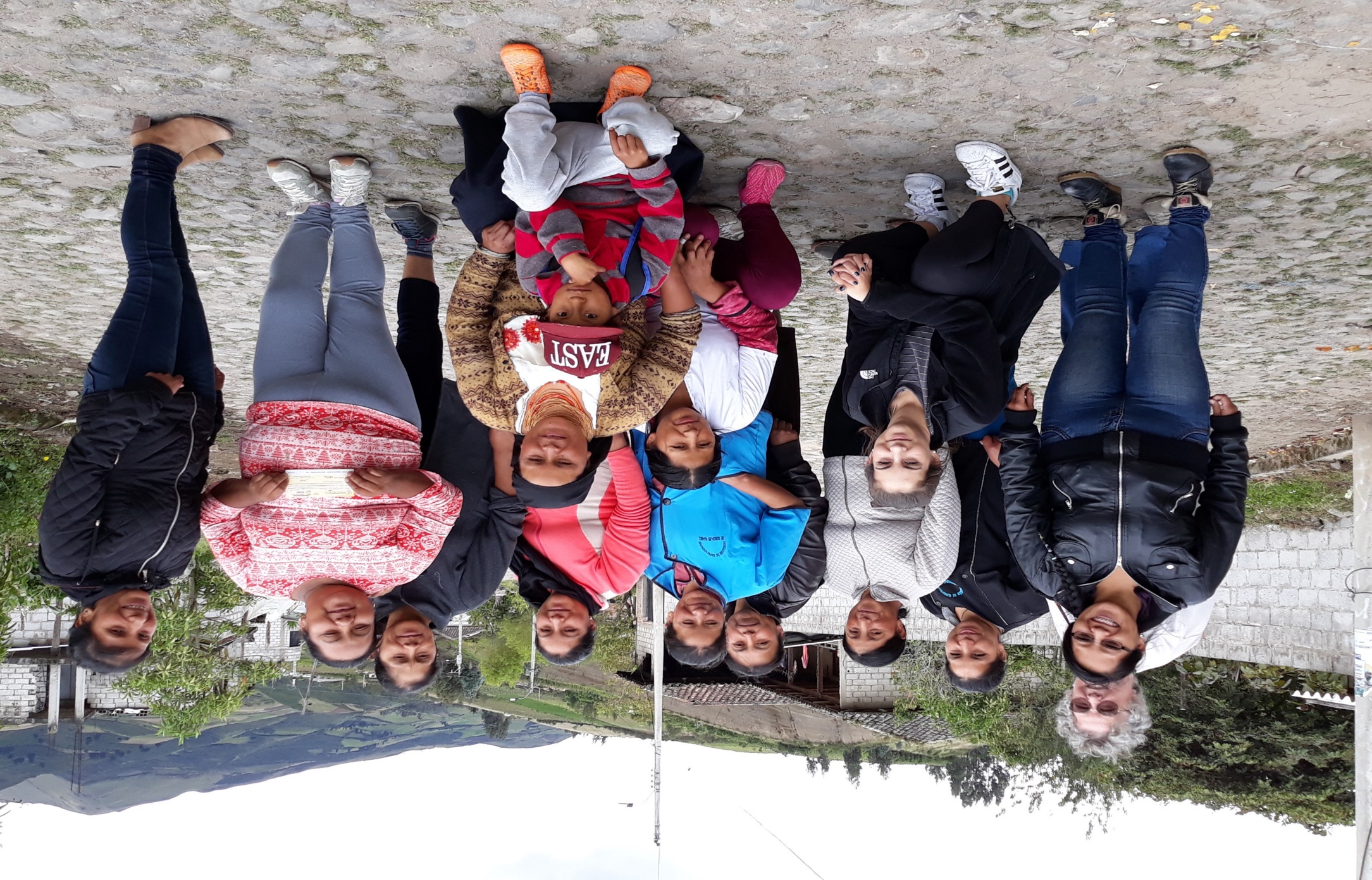 Asociación de servicios de  alimentación y limpieza González Suarez
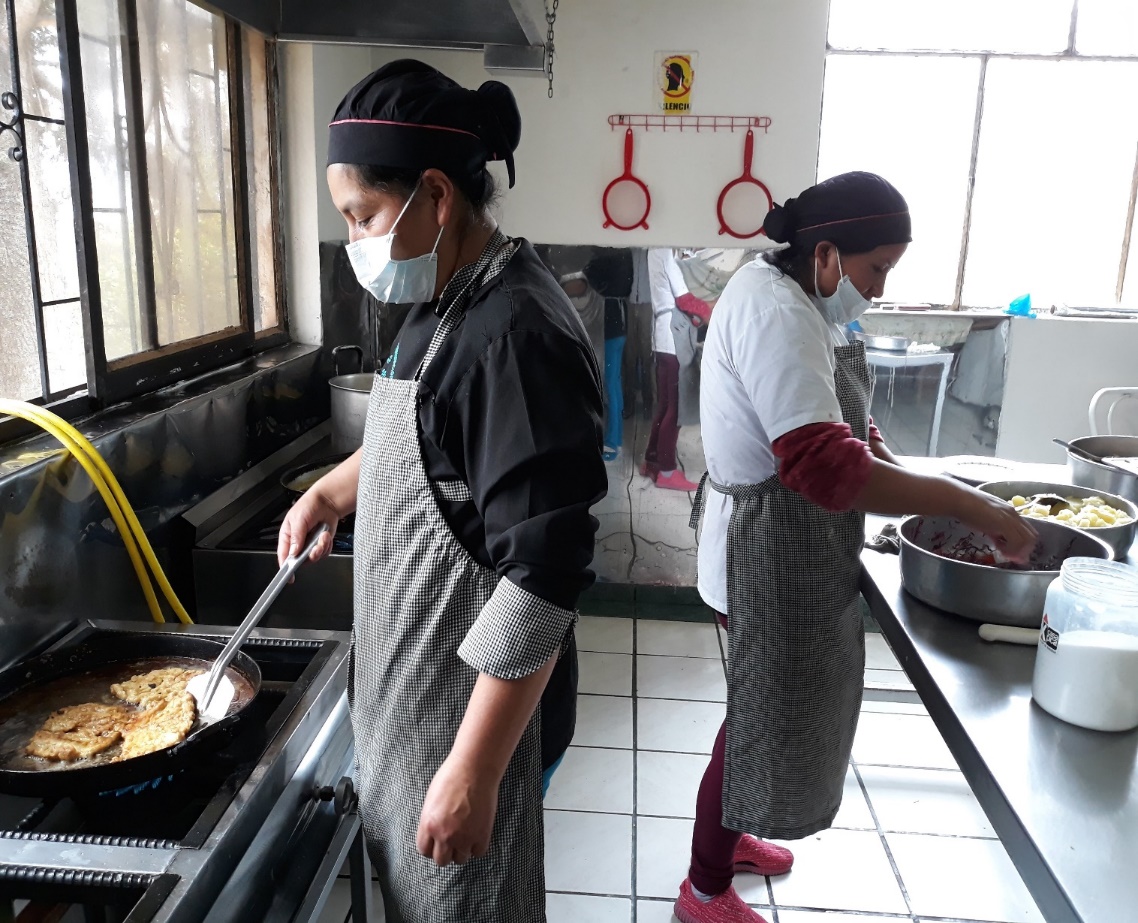 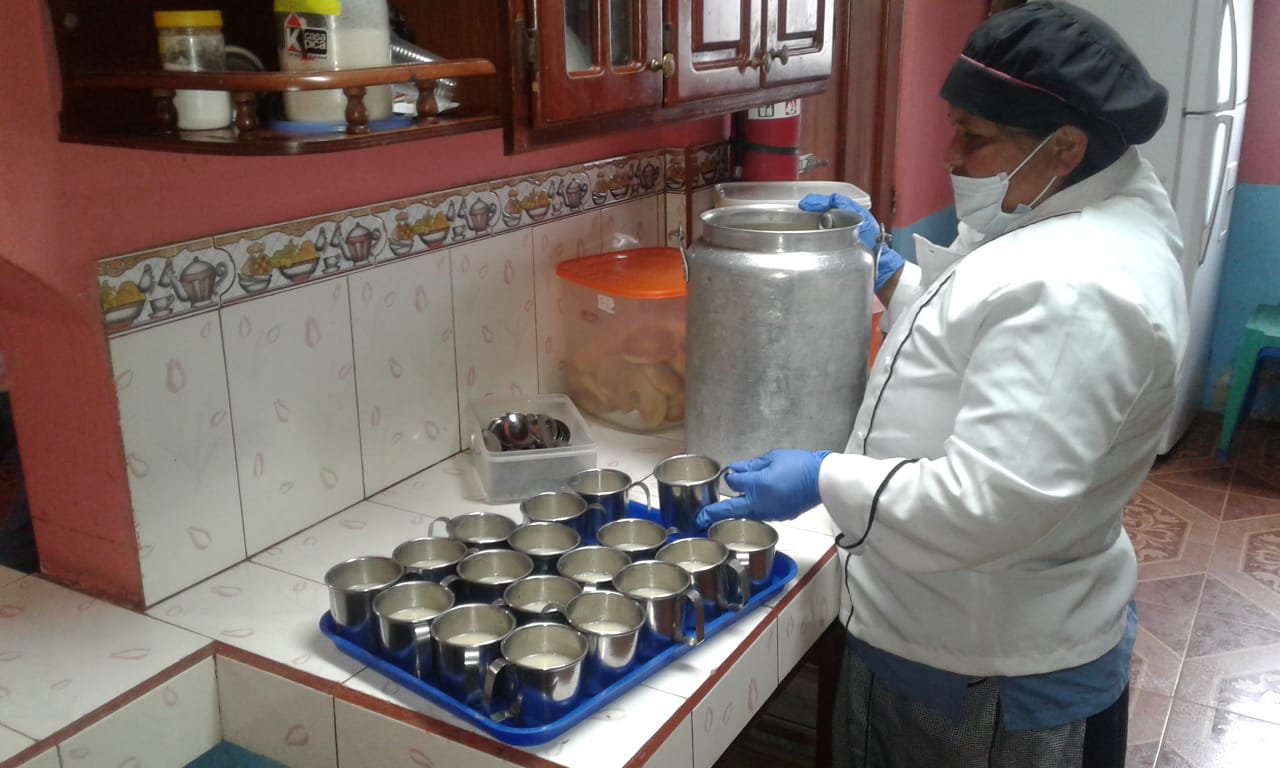 SOCIOS/AS: 13 MUJERES Y 2 HOMBRES  
Ex empleados de los centros infantiles
PREPARANDO LA COMIDA
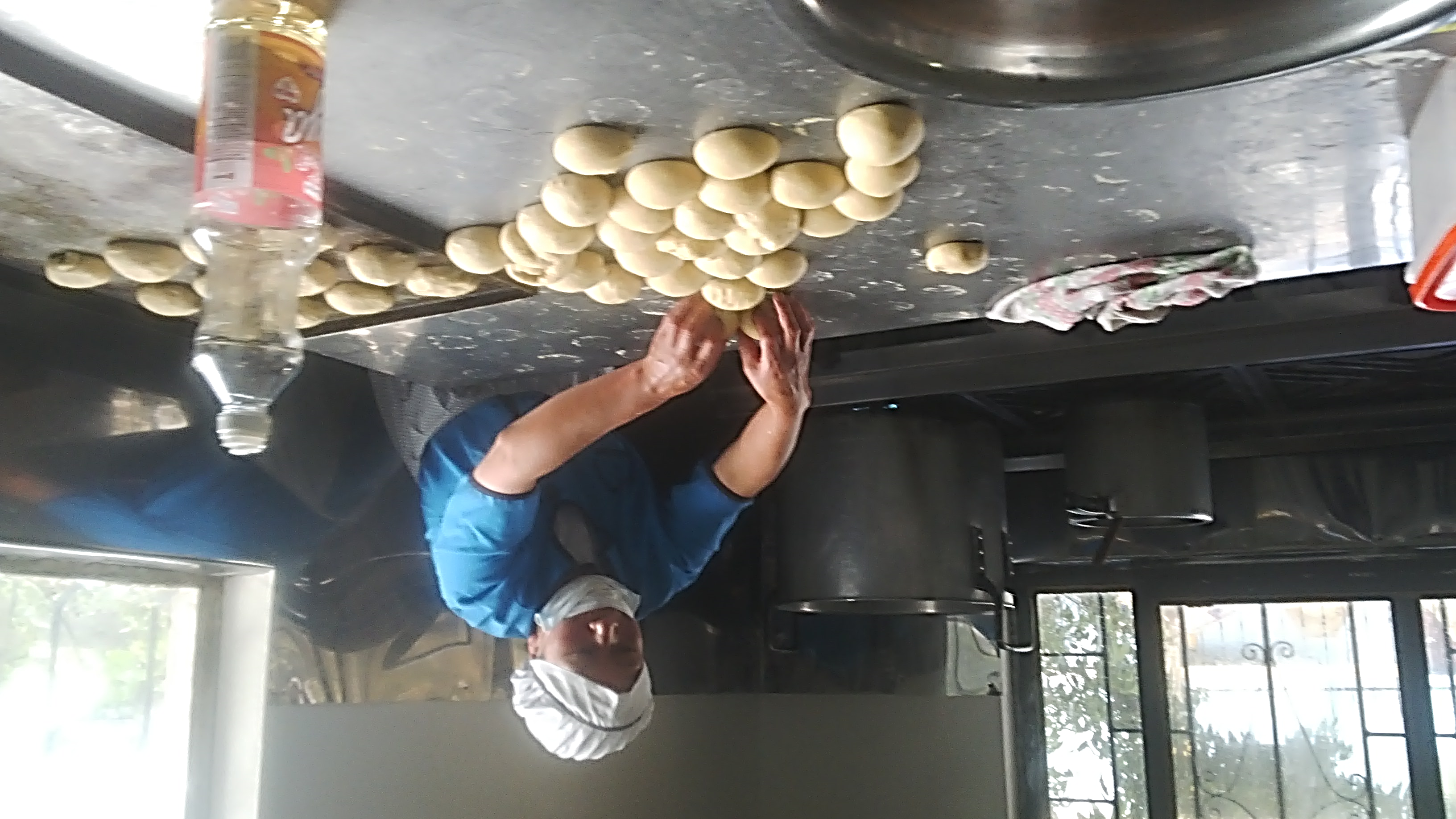 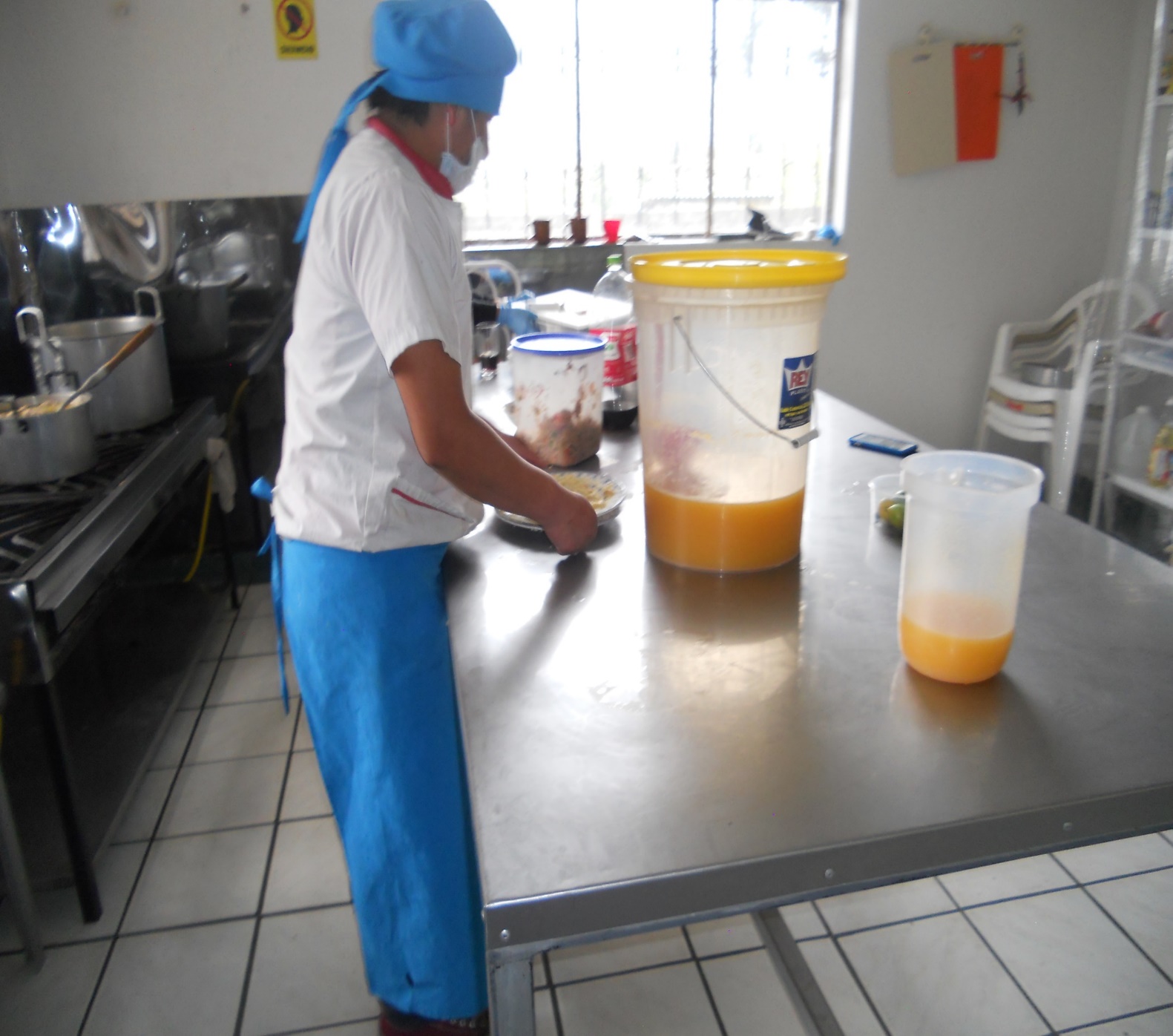 Servicios: Alimentación 240 niños de los centros infantiles, 40 adultos mayores y 30 personas del área de González Suarez .
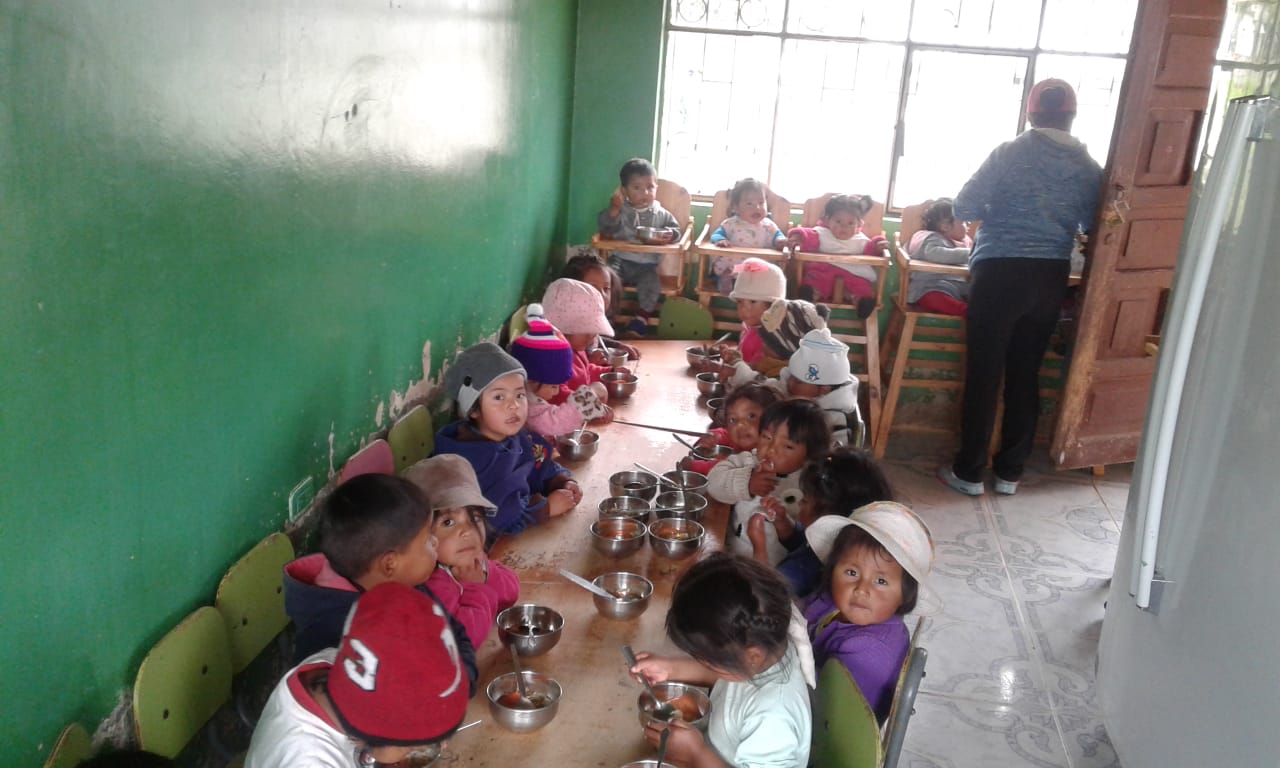 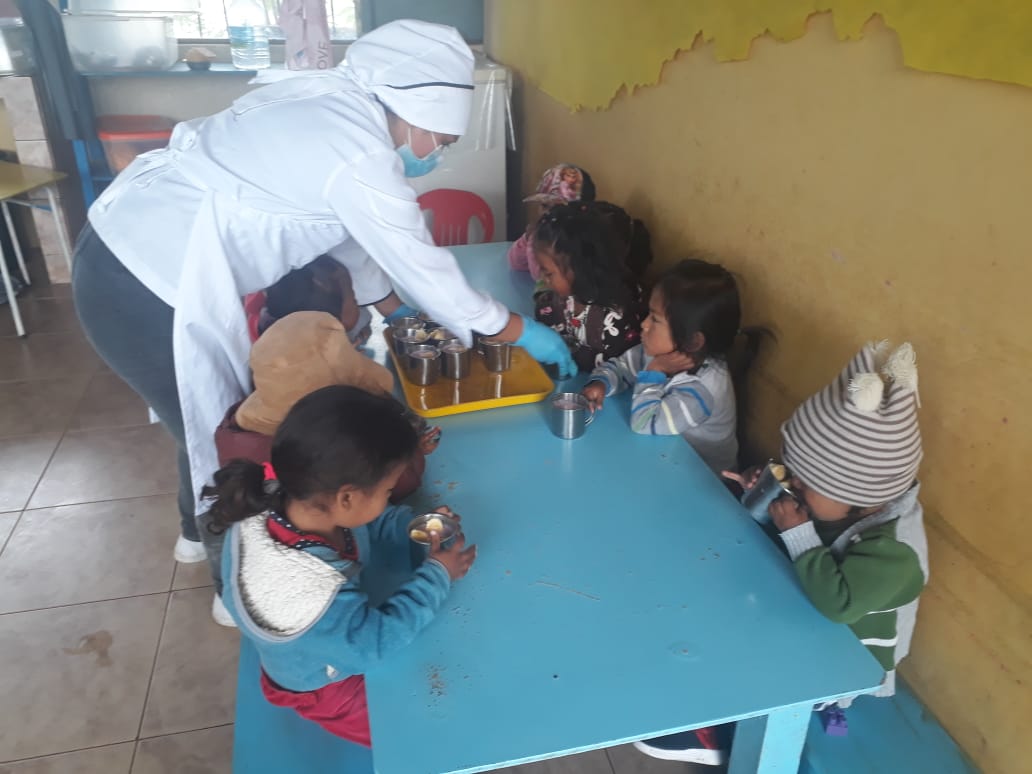 SERVICIOS:  ALIMENTACION PARA LOS ADULTOS MAYORES.
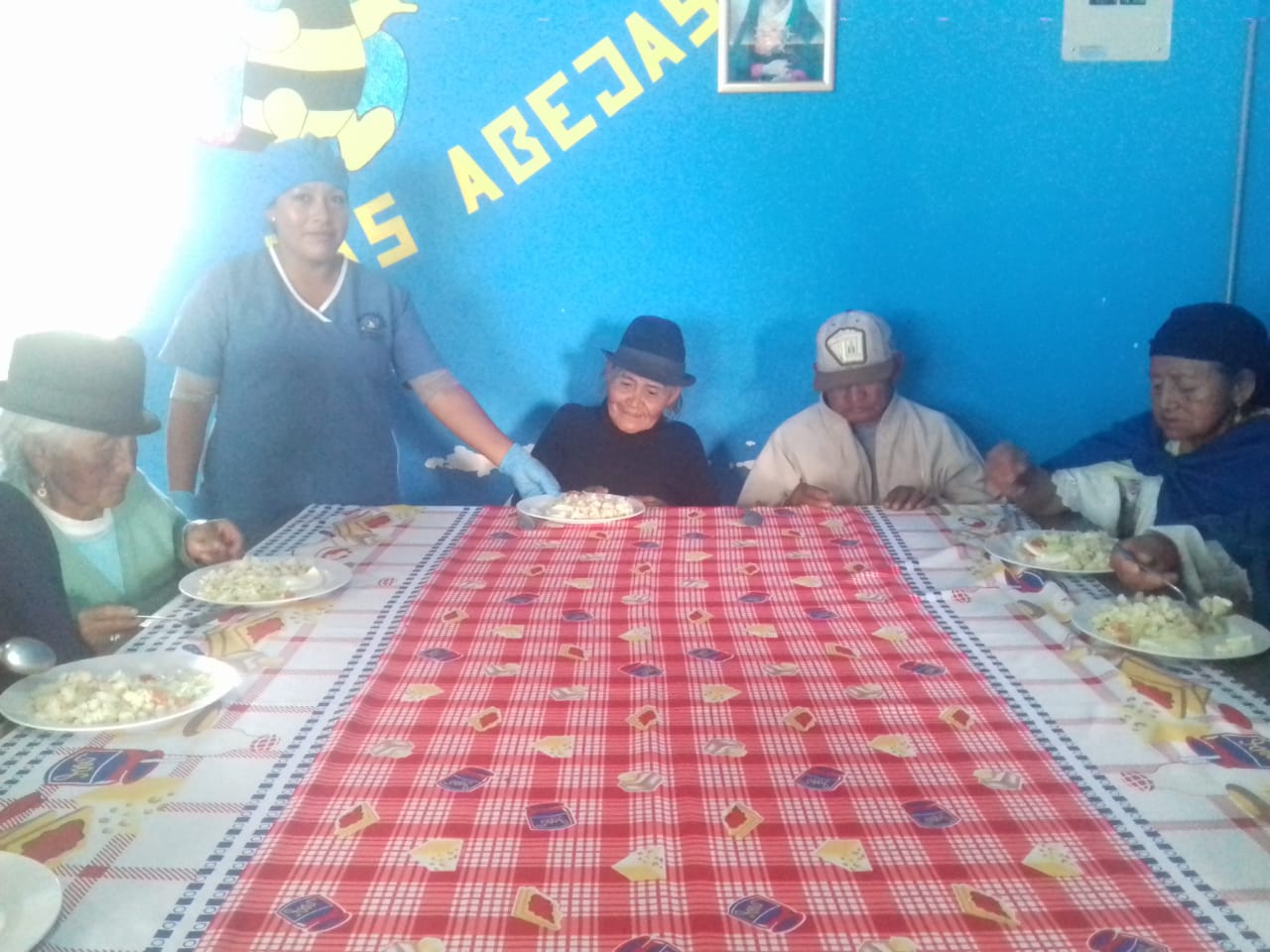 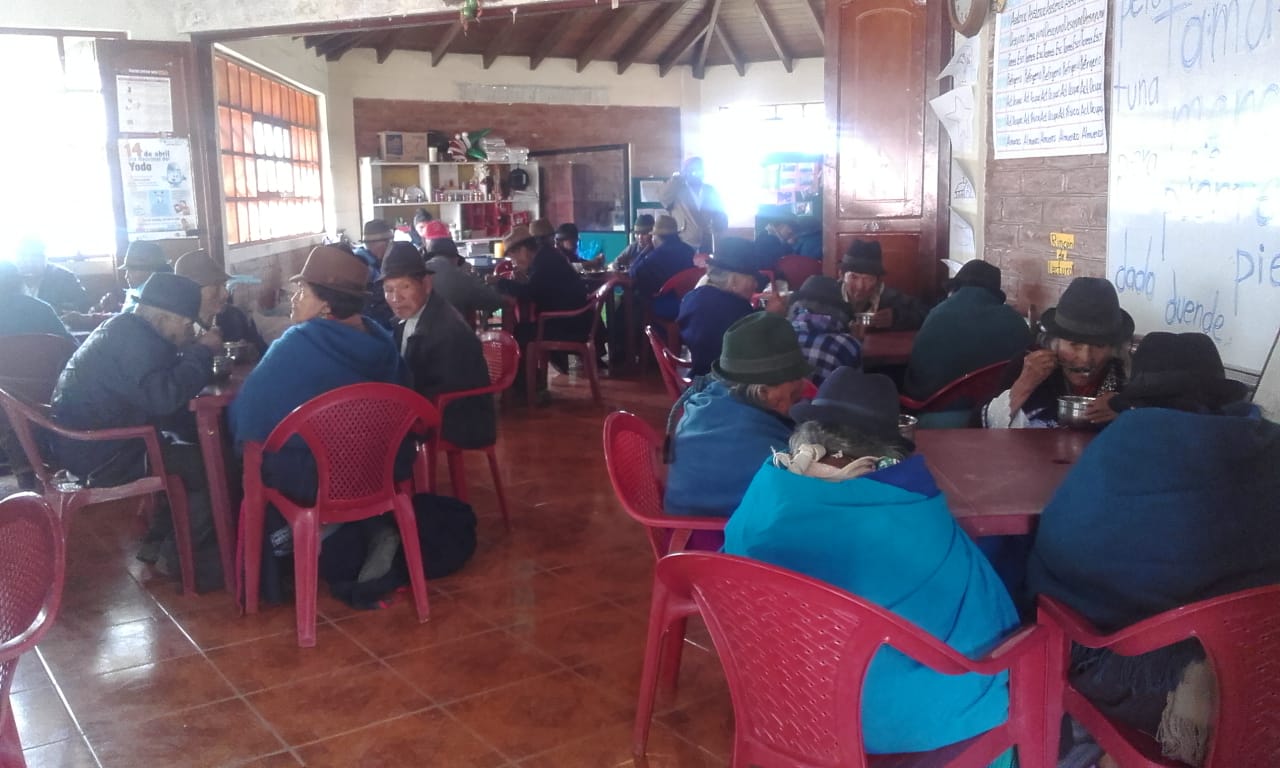 FINANCIAMIENTO
INSTALACIONES DE  ASOSERGONS
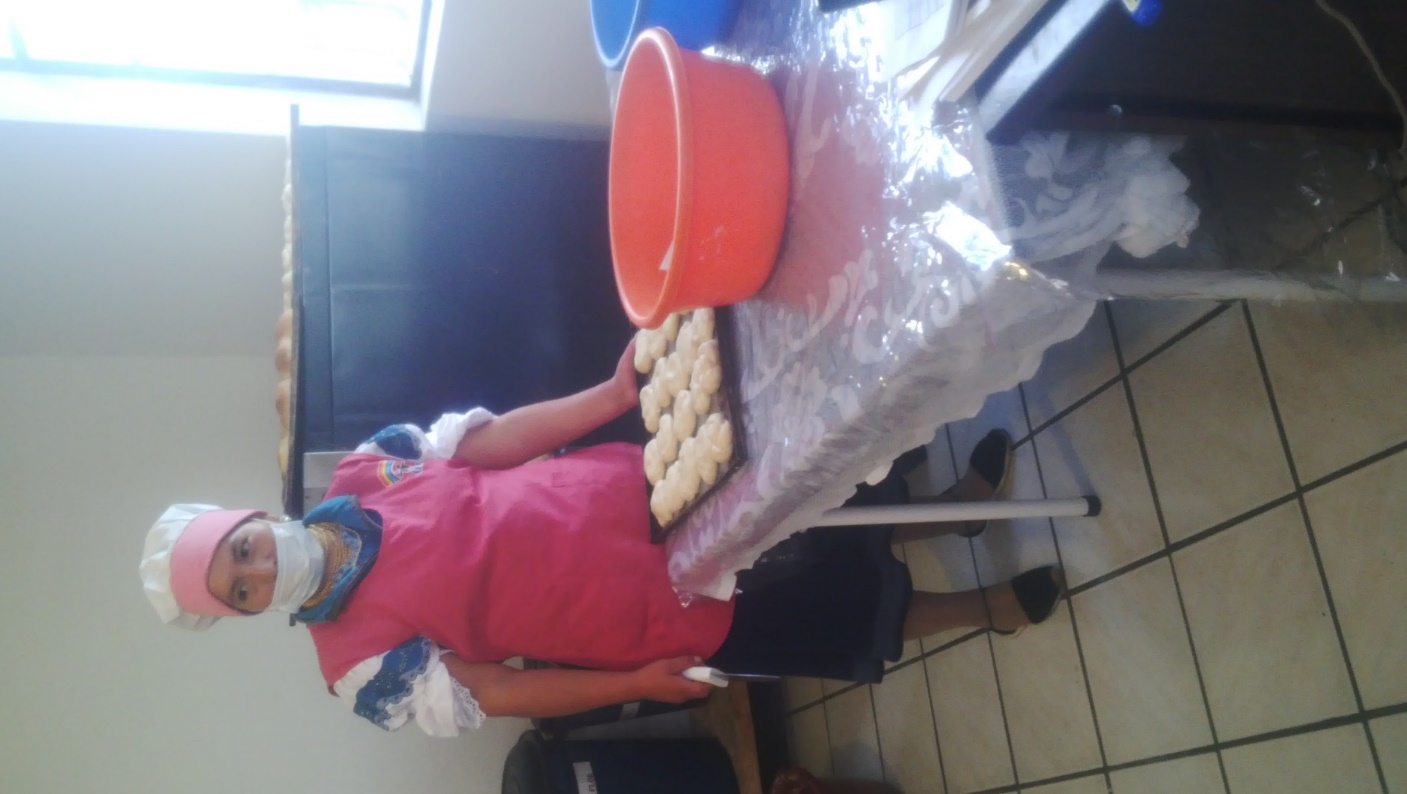 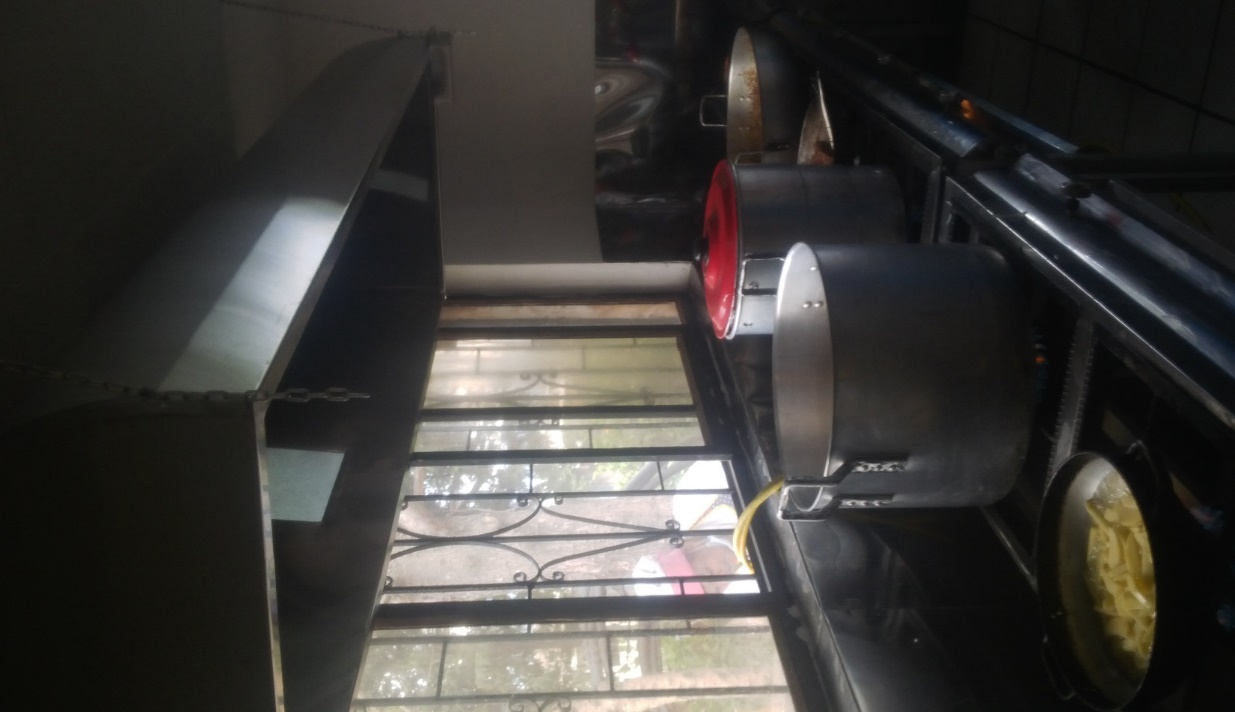 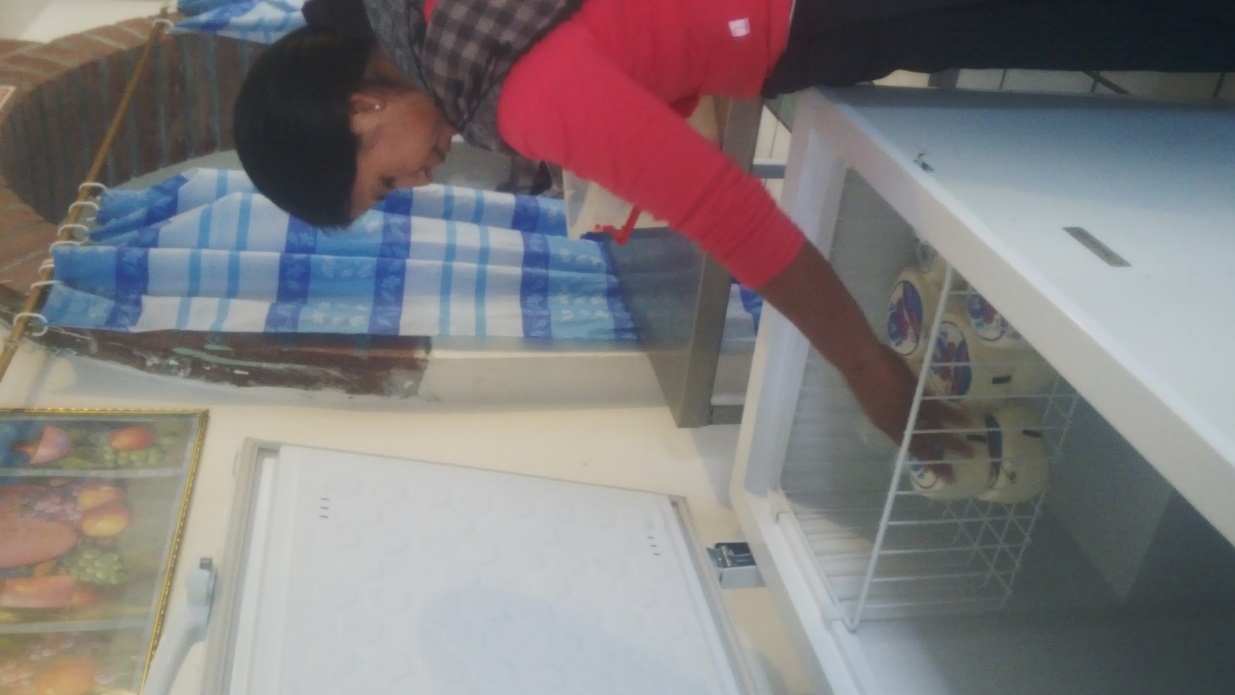 INSTALACIONES DE ASOSERGONS
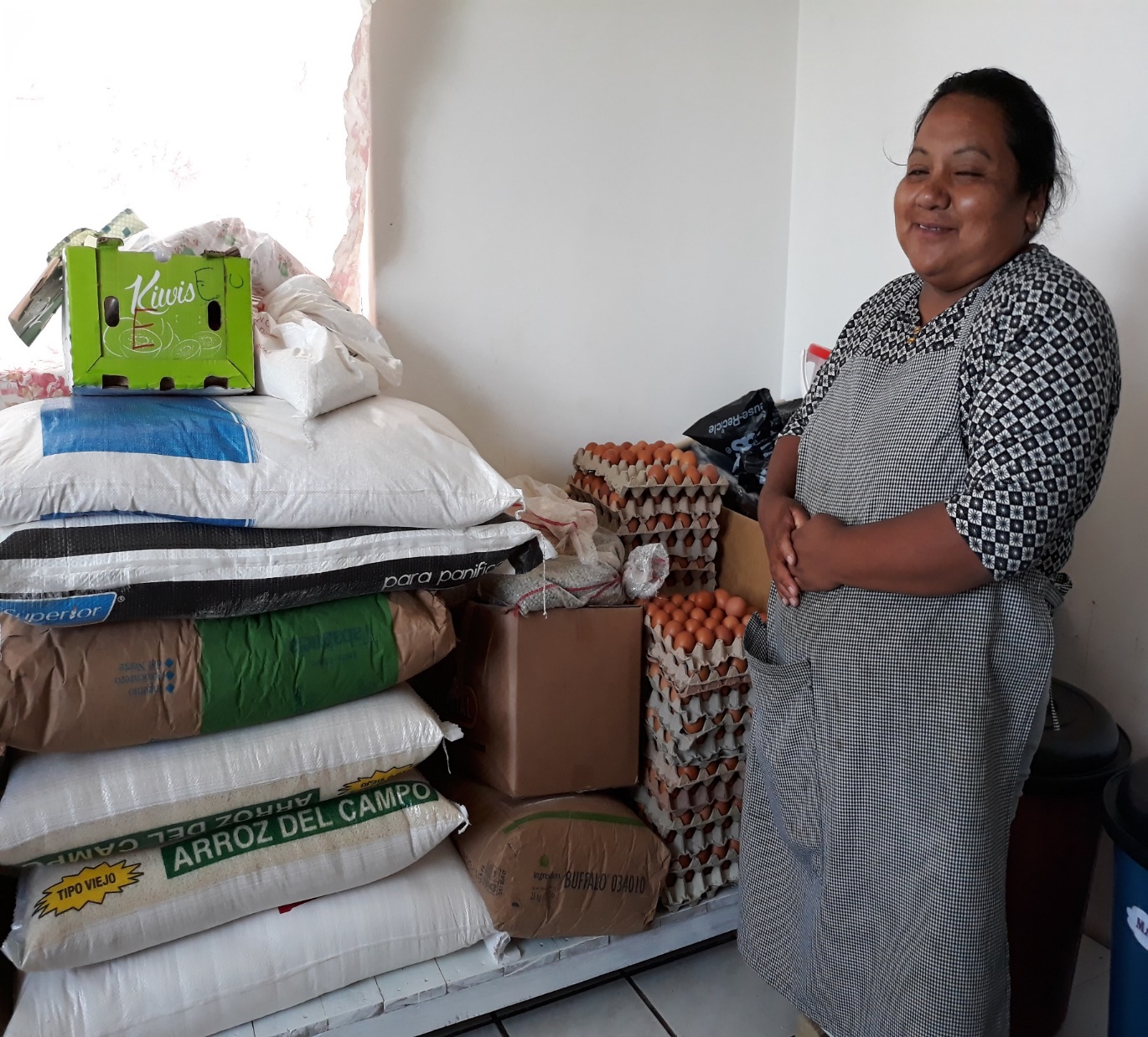 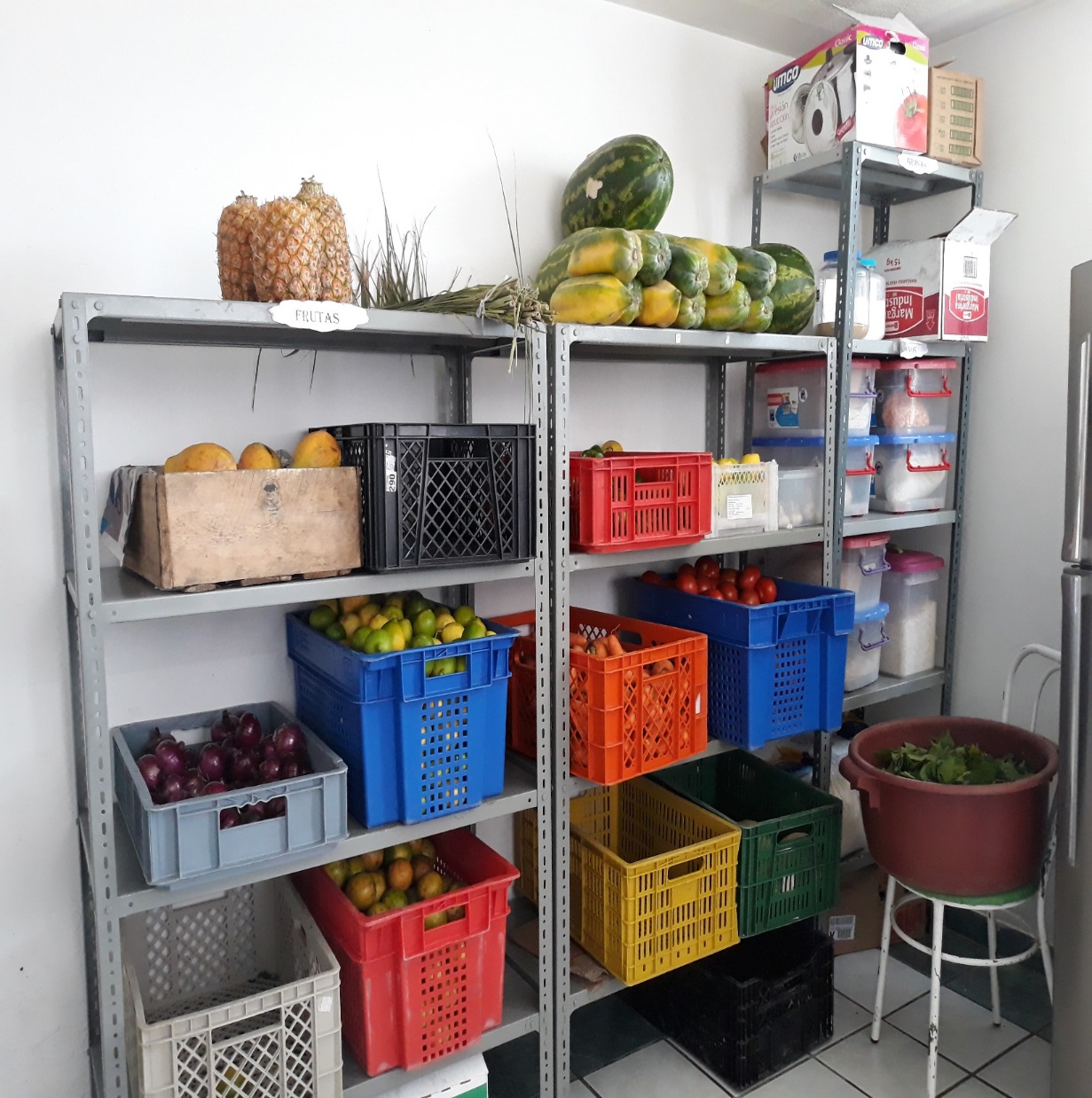 R E S U L T A D O S
15 TRABAJOS DIRECTOS  
7  TRABAJOS INDIRECTOS 
PARTICIPACION SOCIAL 
PRESTACION DE UN SERVICIO DIGNO Y DE CALIDAD  
ELIMINAMOS EL COSTO MONETARIO DE LOS INTERMEDIARIOS  
GENERAMOS UN AHORRO PARA LAS FAMILIAS ASOCIADAS
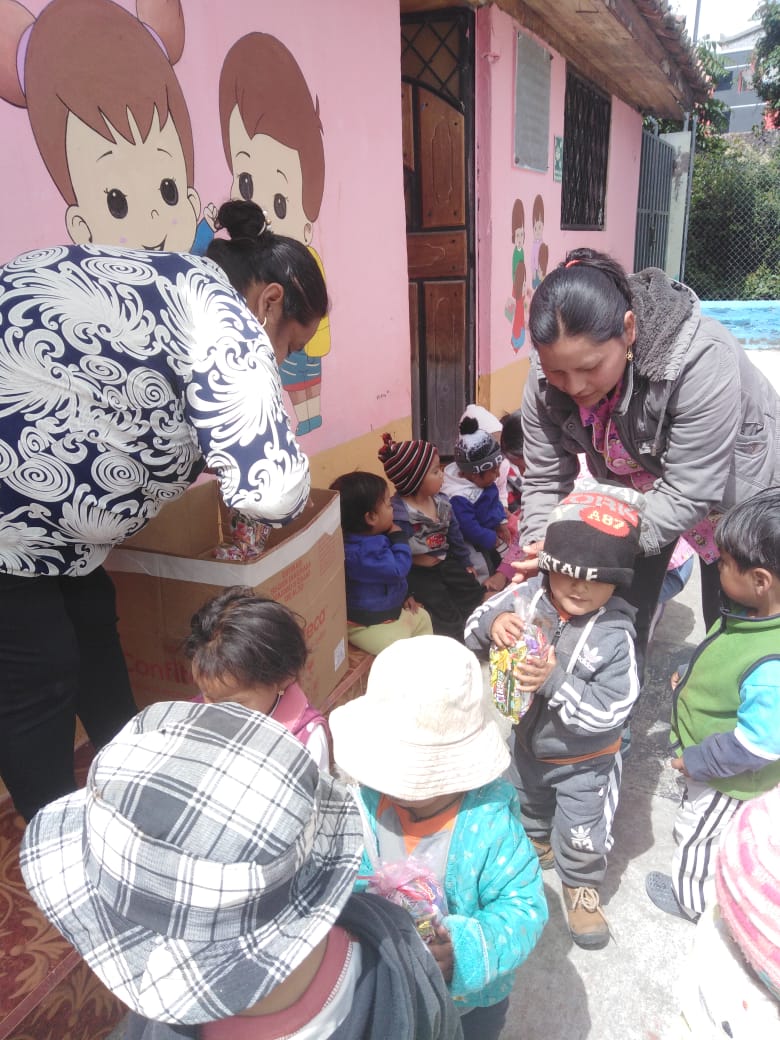 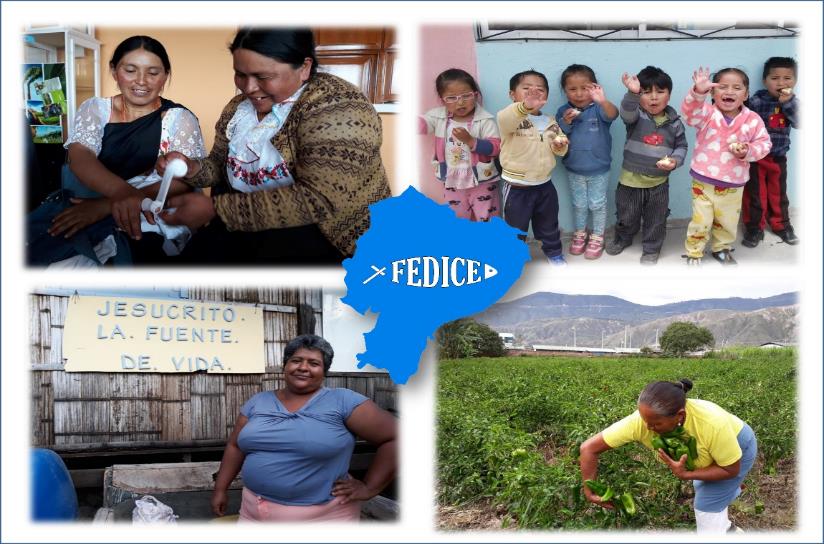 Commit to the Lord whatever you do,
and your plans will succeed.  Pr. 16:3